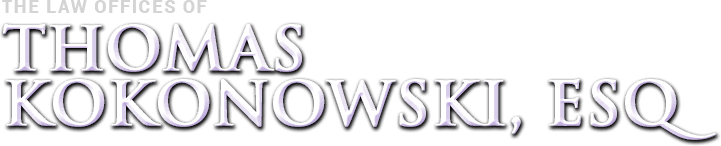 Best Domestic Violence defence Lawyer in Northampton
Outline
Introduction
Our practice areas
Tom kokonowoski
Penalties against domestic violence cases
Contact Us
Our practice areas
Criminal defence 
Domestic violence
Drug crimes
Larceny and robbery
Sex crimes
Federal crimes
About Us
The law office of Thomas Kokonowoski is one of the best law firm having different attorney for different types of cases.
In that, Tom Kokonowoski is the experienced domestic violence defence attorney. 
He handles client cases on violence acts like college crimes, public crimes and other issues.
Tom kokonowoski
Tom Kokonowoski is the leading lawyer dealing cases with domestic violence acts.
He has lots of experience in handling cases and giving the best solution to the client.
He will reduced the crime imprisonment on the cases charge against them.
Penalties against domestic violence cases
The person charged against domestic violence cases must meet the consequences.
 period of 30 months incarceration
   Fine amount upto $1000
   Completition of certified batter’s program
     If you are not meeting the necessary consequences you will be put in jail.
Contact Us
Address:
46 Main StNorthampton, MA 01060

Contact no:
(413) 585-9200